CDIS Additional assessment toolsJanuary 2021
Three new assessment tools have been added to CDIS

Parent and carers psychosocial assessment
Parent-child interactions scale - Infant and toddler (Brigance III)
Sleep Pathways Assessment form (This tool replaces the infant sleeping tool)
How to access the tools
All new online Assessment Tools are available from the Assessments Menu > Assessments /Interventions
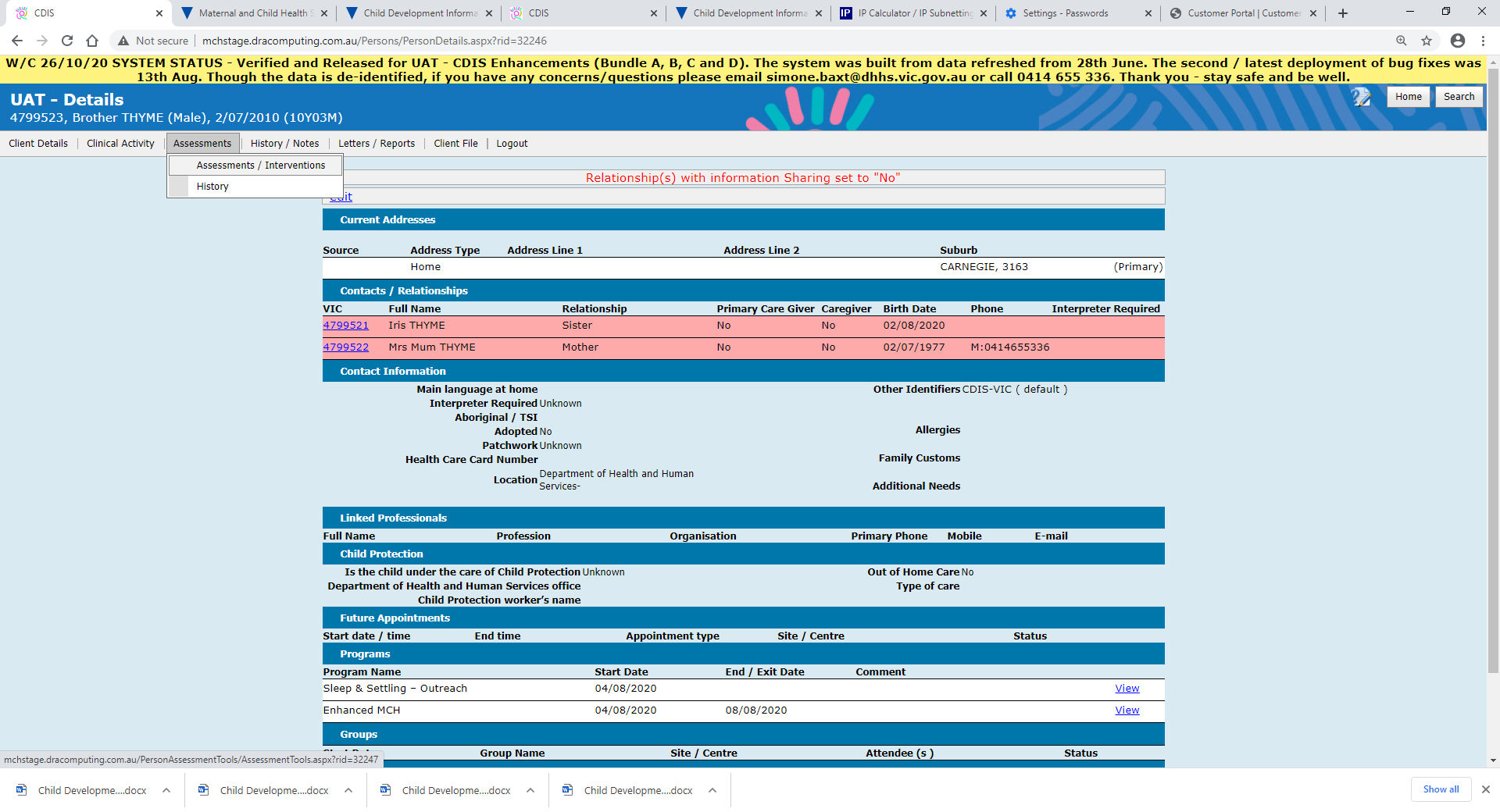 Accessing the tools within consultations
How to access tools
Select assessment tools from the Assessment dropdown box in the Assessments / Interventions section of the consultation screen, as per existing practice.
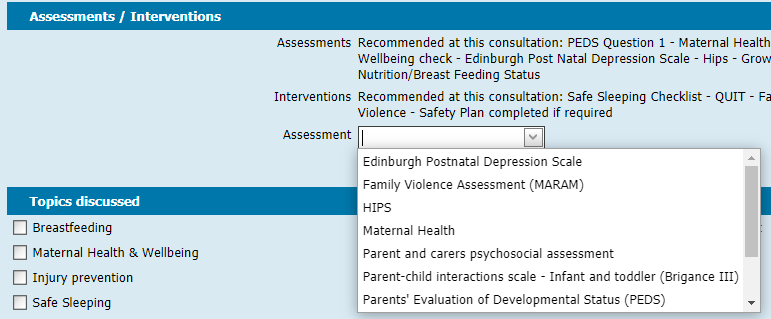 Tool access from client records
Universal MCH Program
The new tools are accessed from the client record of the child who is being assessed. The assessment will be then be saved against that child’s record.
Note: To be consistent with consultation process:
Ensure you are in the correct client file before entering any data. 
All universal consultations are counted for reporting purposes against the child record 
All consultations are to be recorded from the child record – only in extenuating circumstances should a ‘consultation’ be recorded from the mother’s record.
Assessment Tools
Parent and carers psychosocial assessment
At the top of the screen you are asked to select the parent/carer who is present. A parent/carer present must be selected when using this tool.  This information will be recorded as part of the assessment information in the child’s client record.
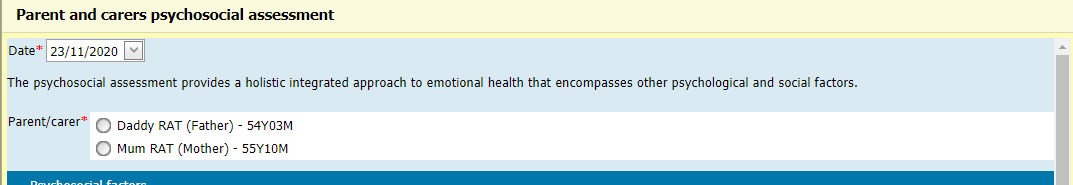 Assessment Tools cont:
Parent and carers psychosocial assessment
Complete the form in accordance with the principles included in Perinatal mental health and psychosocial assessment: Practice resource manual for Victorian maternal and child health nurses, then click Save
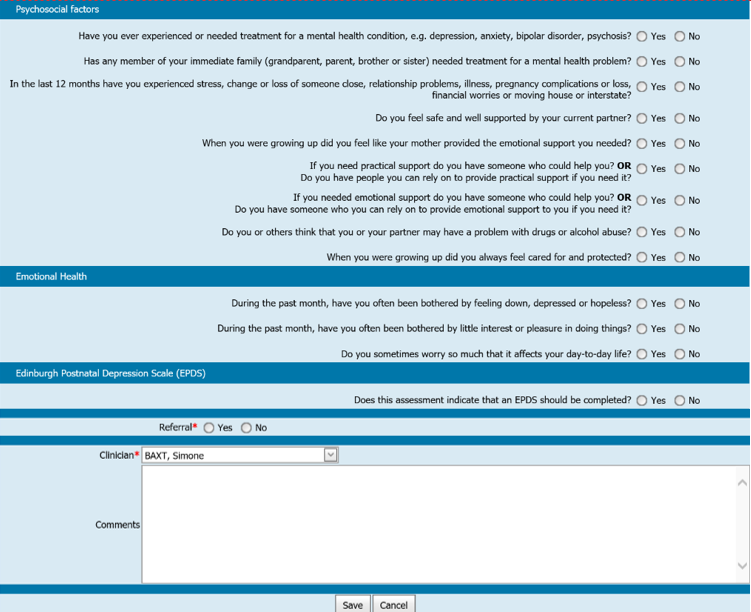 Assessment Tools cont:
Parent-child interaction scale – Infant and toddler (Brigance III)
At the top of the screen you are asked to select the parent/carer who is present. A parent/carer present must be selected when using this tool.  This information will be recorded as part of the assessment information in the child’s client record.
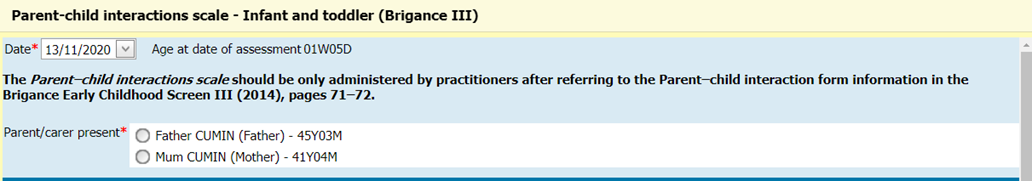 Note: The Parent–child interactions scale should be only administered by practitioners after referring to the Parent–child interaction form information in the Brigance Early Childhood Screen III (2014), pages 71–72.
Assessment Tools cont:
Parent-child interaction scale – Infant and toddler (Brigance III)
Assessment Tools cont:
Sleep pathways assessment form
At the top of the screen you are asked to select the parent/carer who is present. A parent/carer present must be selected when using this tool.  This information will be recorded as part of the assessment information in the child’s client record.
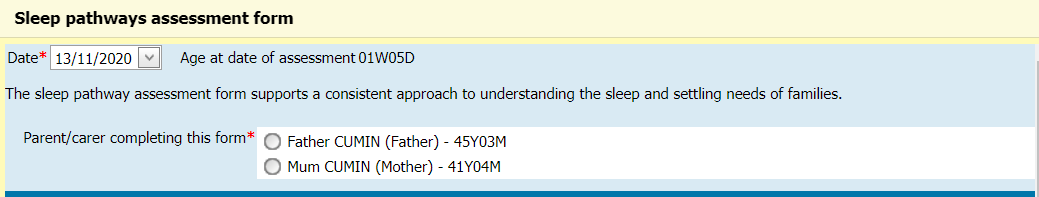 Assessment Tools Cont:
Sleep pathways assessment form
Complete the assessment in accordance with Sleep and settling model of care, then click Save
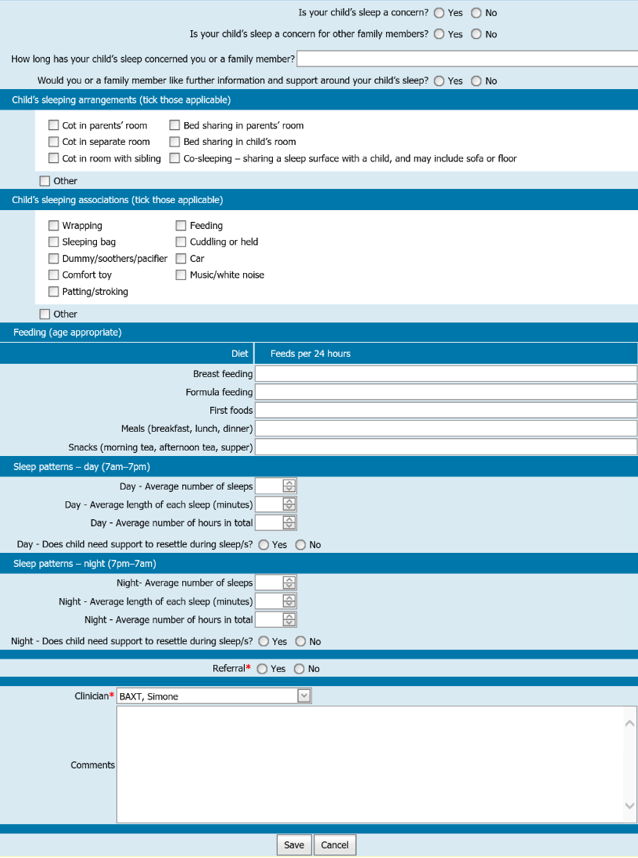 Reporting
The current MCH KAS Report built into CDIS includes a “Sleep Intervention” count for the 8-month KAS consultation. 
This count will no longer be accurate, as it does not count uses of the new “Sleep Pathways Assessment Form”. 
There will be a new report developed to provide accurate counts of assessment tool usage in the future.